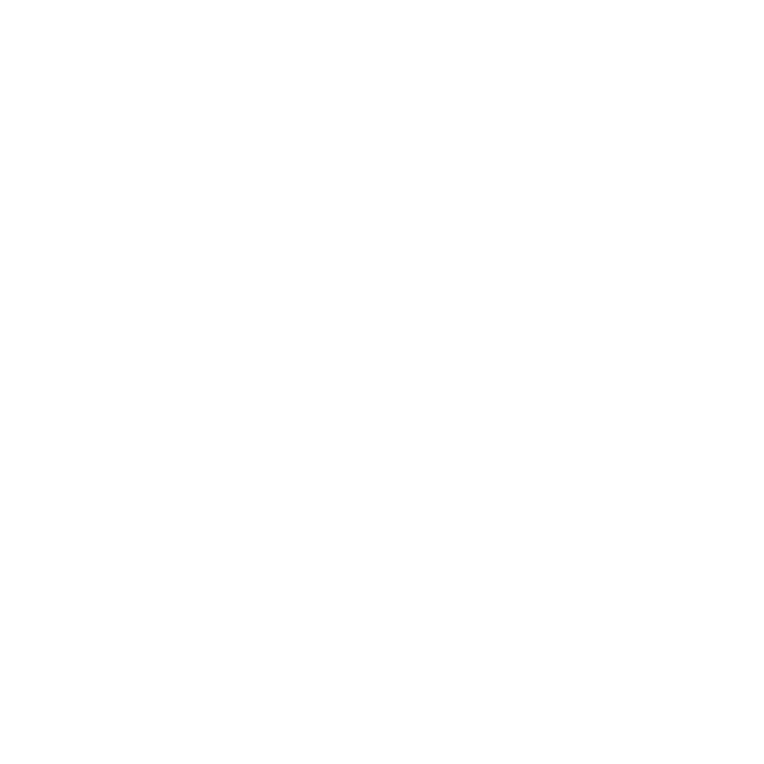 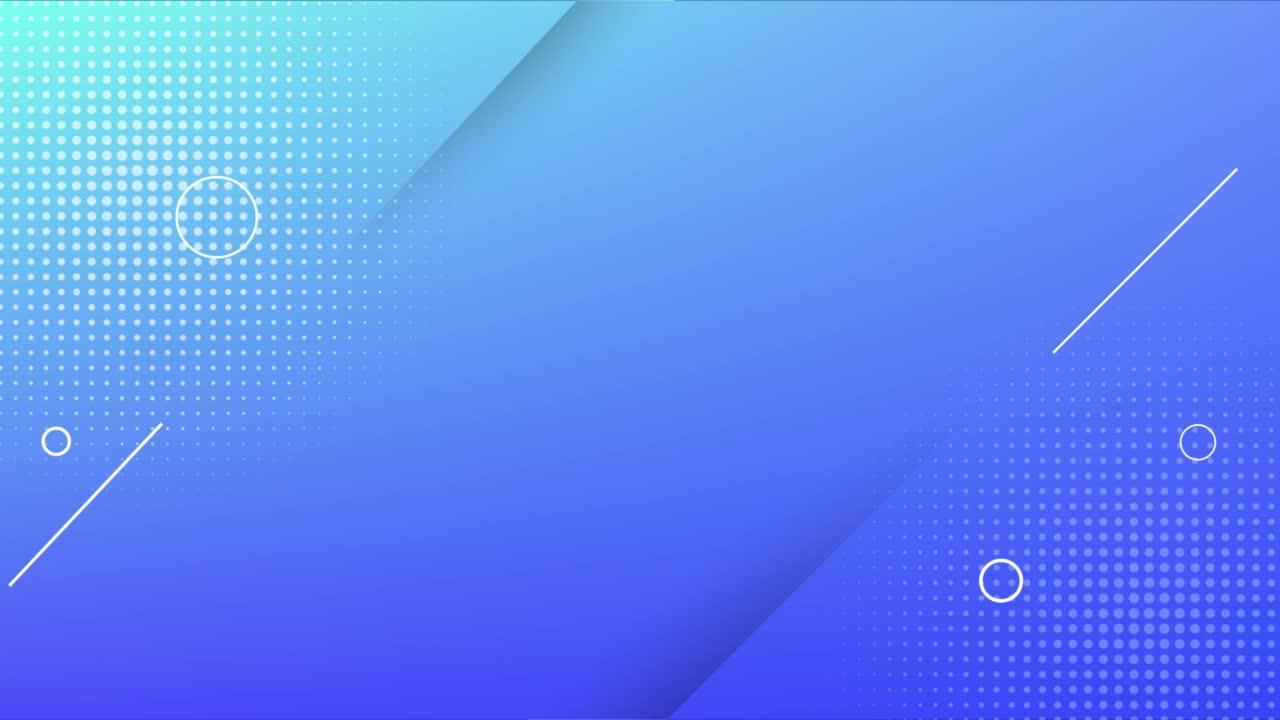 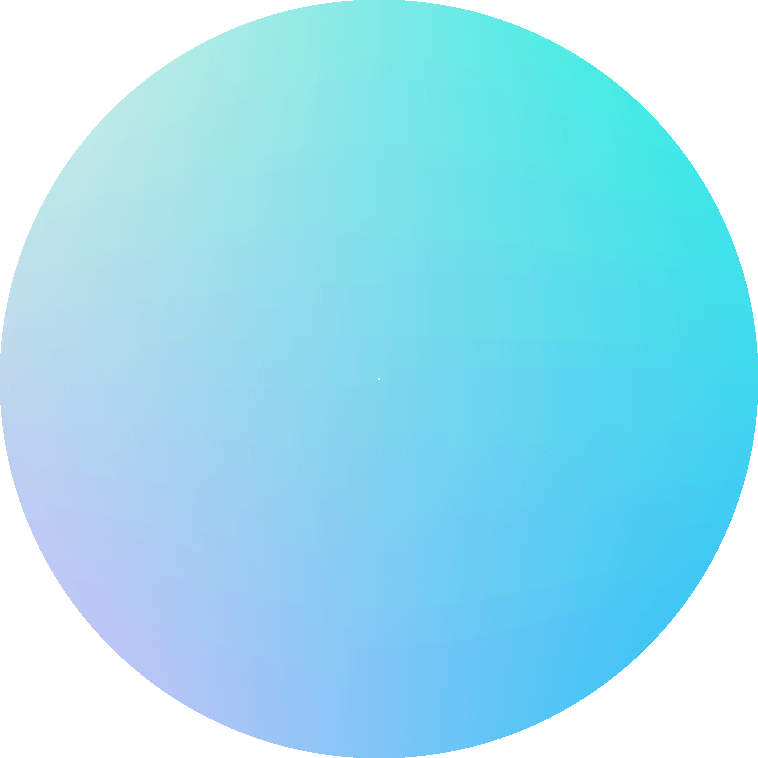 動画で徹底解説！
LOOVのメリットとは？
お好きな時間に視聴いただけます
無料で視聴する
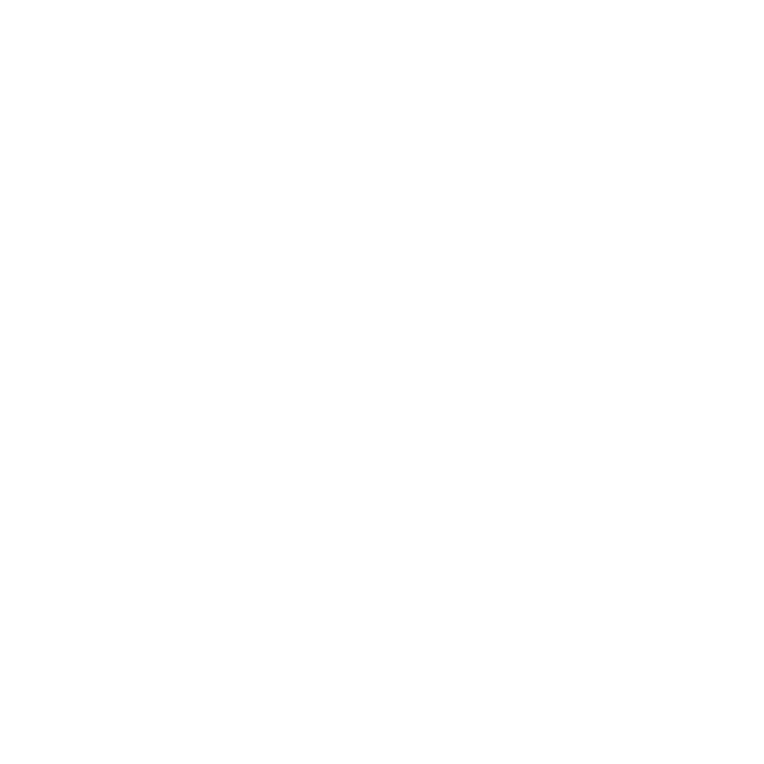 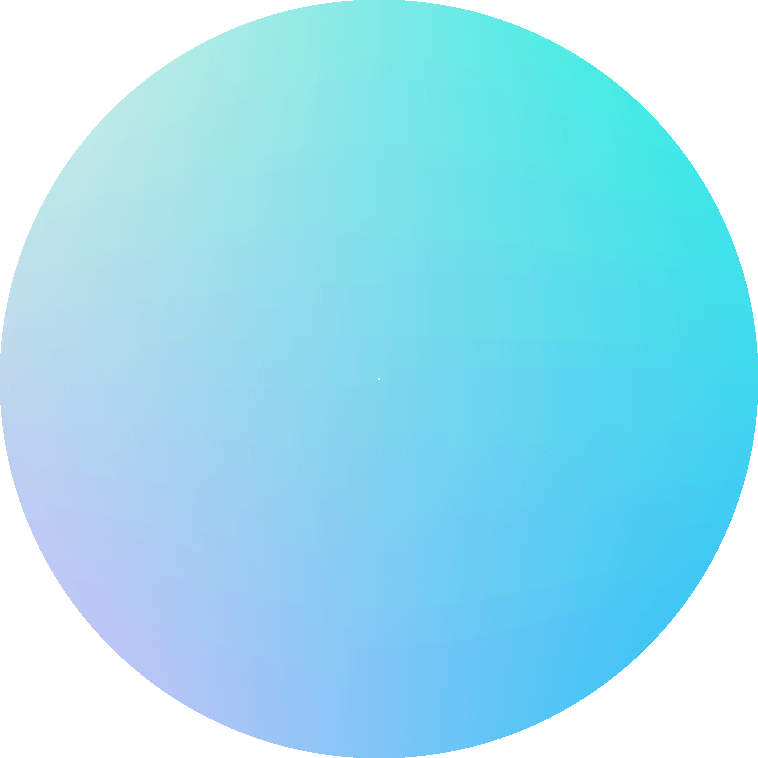